WELCOME
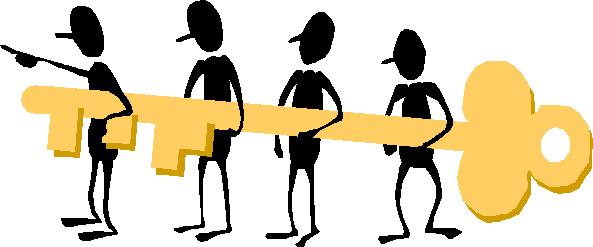 CLASS : - M.COM [PREVIOUS] (2ND SEM) SUBJECT :- BUSINESS STATISTICS 
  TOPIC :- NORMAL DISTRIBUTION 
  DEPT. :- DEPT. OF COMMERCE AND MANAGEMENT
 COLLEGE :- I.B. (PG) COLLEGE, PANIPAT
  BY:-  PROF. VANITA REHANI
NORMAL                        DISTRIBUTION
MEANING :-
Normal distribution, also known as the Gaussian distribution, is a probability distribution  that is symmetric about the mean, showing that data near the mean are more frequent in occurrence than data far from the mean. 
The normal distribution is a continuous probability distribution that is symmetrical on both sides of the mean, so the right side of the center is a mirror image of the left side.
GRAPH OF NORMAL DISTRIBUTION:
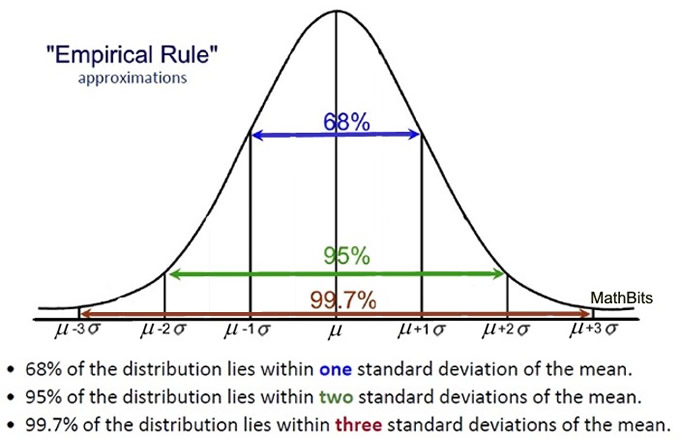 EMPIRICAL RULE
If mean = median = mode, the sample shows a perfectly normal distributionIf mean < median < mode, the sample shows a negatively skewed distributionIf mean > median > mode, the sample shows a positively skewed distribution
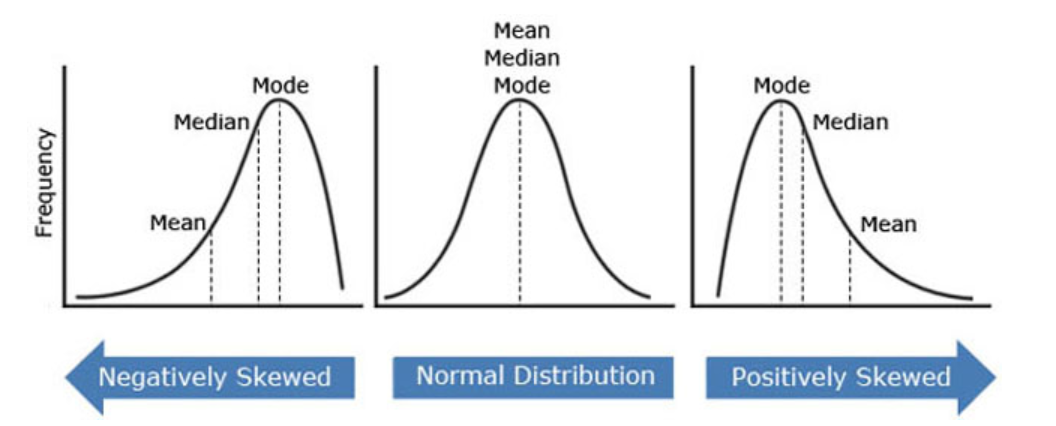 PROPERTIES OF NORMAL DISTRIBUTION:
The shape is symmetric.
 The distribution has a mound in the middle, with tails going down to the left and right.
 The mean is directly in the middle of the distribution. (The mean of the population is designated by the Greek letter μ.) 
The mean and the median are the same value because of the symmetry.
It is Unimodal.
It is also the continuous distribution with the maximum entropy .
The area under the curve and over the x -axis is unity (i.e. equal to one). for a specified mean and variance.
It is symmetric around the point x = μ ,  which is at the same time the mode , the median and the mean of the distribution.
 Normal curve extends to the infinity on either side.
Asymptotic to the Base Line.
IMPORTANCE OF NORMAL DISTRIBUTION:
Normal Distribution is widely used in the study of natural phenomenon.
In case the sample size is large the normal distribution serves as good approximation.
It is used in statistical quality control in setting up of control limits.
The whole theory of sample tests t, f and chi-square test is based on the normal distribution.
  Due to its mathematical properties it is more popular and easy to calculate.
HOW TO MEASURE AREA UNDER NORMAL CURVE:
EXAMPLE:-
Average lactation yield for 1000 cows at a farm is 1700 kg and their standard deviation is 85 kg. A cow is considered as high yielder if it has a lactation yield greater than 1900 kg and poor yielder if it has lactation yield less than 1600 kg. Find the number of high yielding and poor yielding cows.
SOLUTION:-
Here, µ=1700 kg and σ = 85 kg and let X denote the lactation milk yield
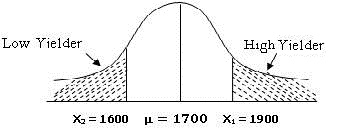 (A) we first compute the value standard normal   variate  i.e.  Z1 and then find area under shaded region using normal tables:
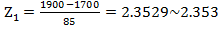 P(X1 > 1900 kg) = P (Z1 >2.353) =0.5­0.49069=0.00931,
Number of high yielder cows = N x P(z1 > 2.353) = 0.00931 ×1000 = 9.31 = 9 cows.

(B) , we first compute the value standard normal  variate  i.e. Z2 and then find area under shaded region using normal tables:
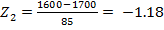 P(X2 < 1600) = P (Z2 < -1.18)=0.5 ­0.38109=0.119 
Number of low yielder cows = N x P(X2 < 1600) = 0.119 × 1000 = 119 cows
EXAMPLE (II) :-
THANK   YOU…